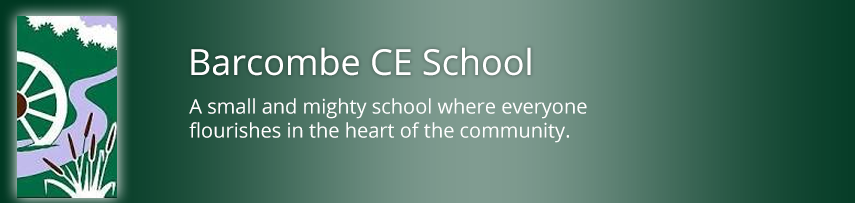 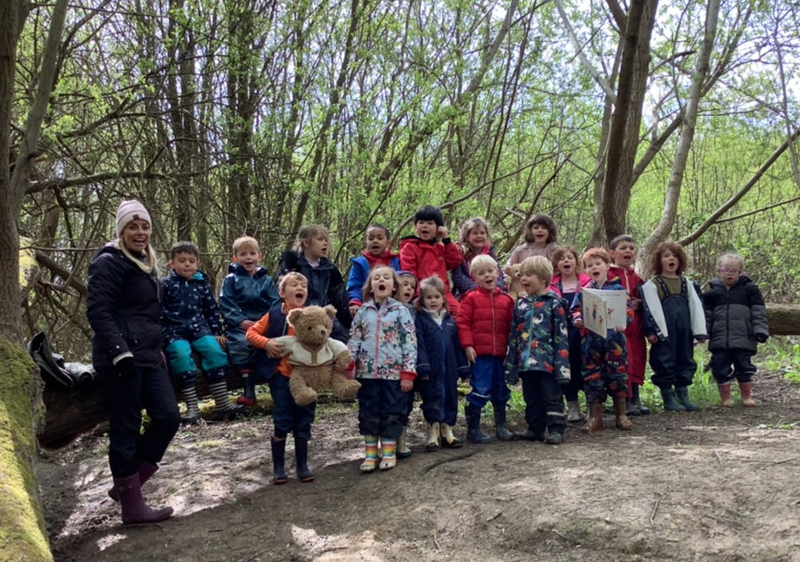 Welcome to Barcombe Primary School!
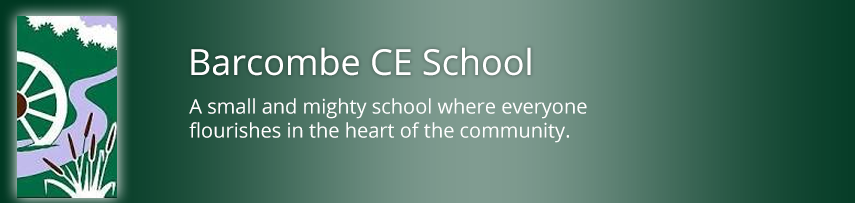 Class Structure
Hedgehog Class – 
Miss Amy Eaglen – Class Teacher
Mrs Kirsty Hills–Teaching Assistant
Ms Elphick - INA
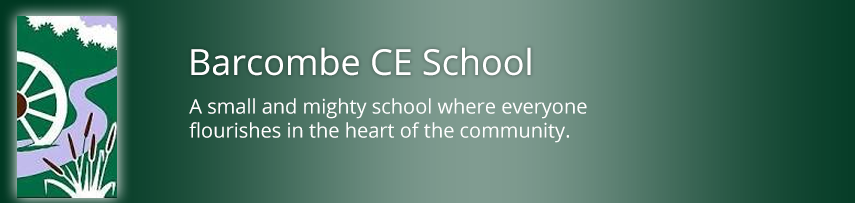 Early Years Foundation Stage Curriculum
Barcombe School follows the ‘Early Years Foundation Stage Guidance’ which supports each child to take their next steps and follow their learning interests. 
Our curriculum is play-based, filled with practical and fun experiences to support thinking and learning.
Transition from Pre-school
Handover from pre-schools / Playgroup
Playgroup play sessions in Hedgehog garden.

Transition story
 and activities.
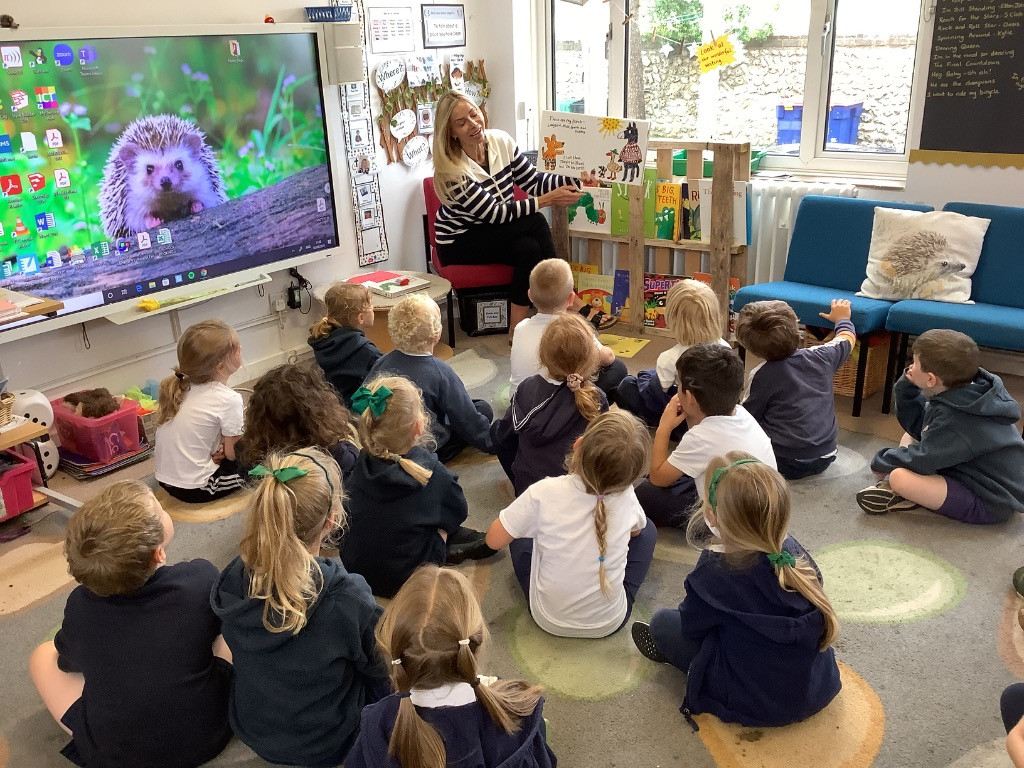 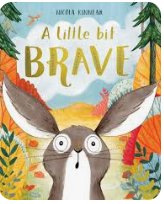 School Website Story Videos
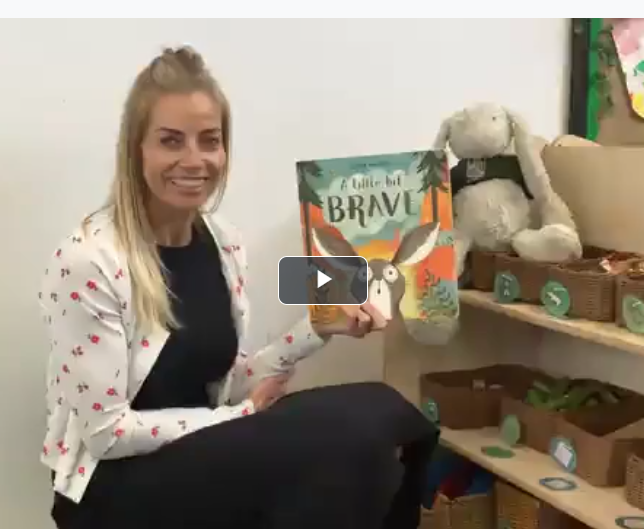 Useful Information tab 
New to Reception 2024
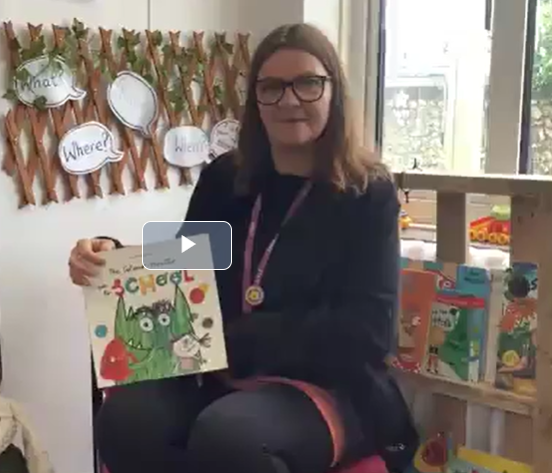 Stay and Play session
Group A –Tuesday 8th July   1.30-2.30pm
Group B -Wednesday 9th July

Meet your year 6 buddy.
Spend some time 
in the classroom. 

Half the class
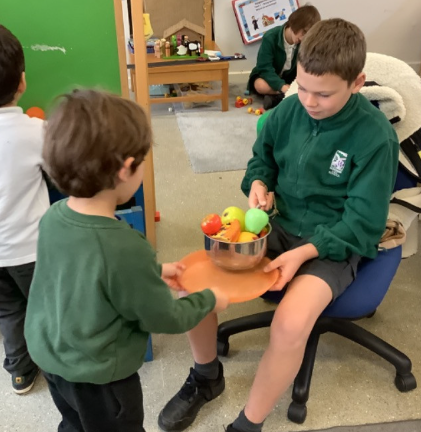 September – Home visits
Home Visits – September 8th / 9th / 10th
An opportunity for us to meet you 
and your child in a relaxed home 
environment. 

Time to talk with you about your 
child’s experiences so far. 

A chance to ask any questions 
and share any key worries or 
information.

Time to reacquaint ourselves 
before starting school.
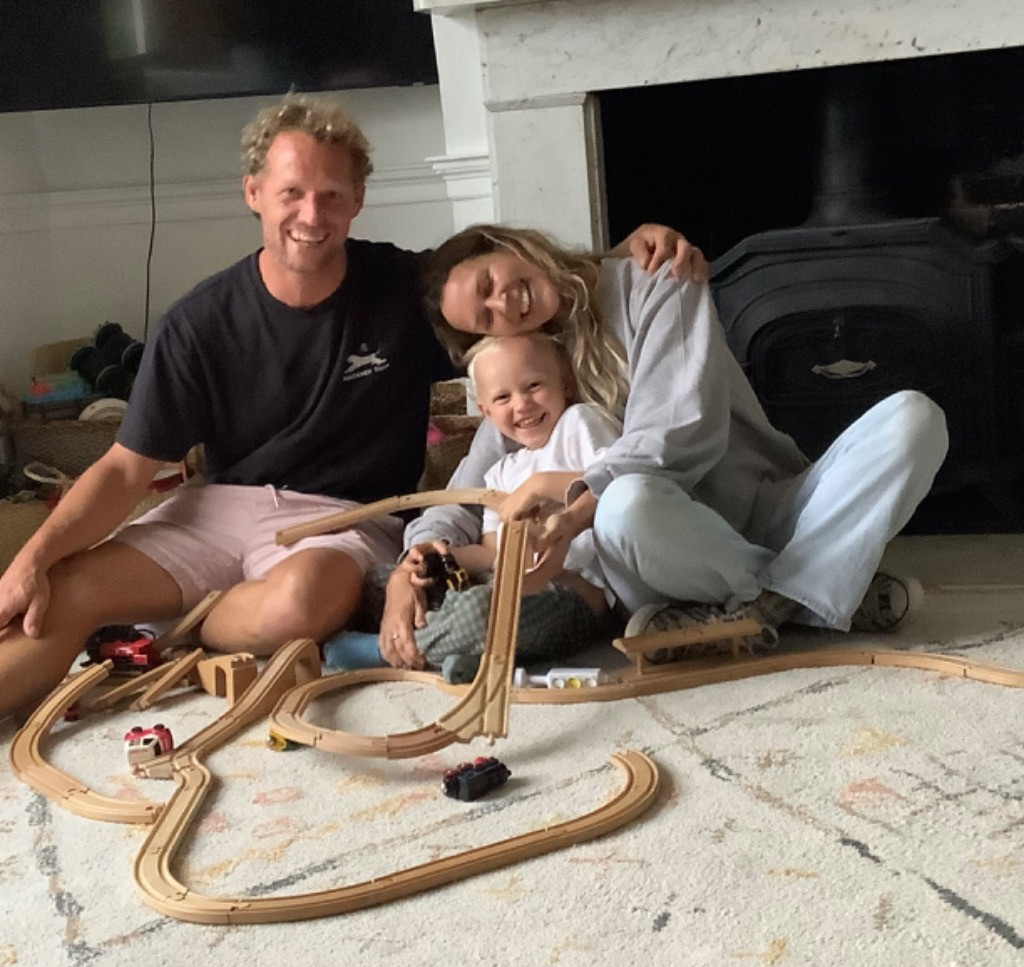 Staggered Start-
2 morning sessions and 2 afternoon sessions.

Smaller groups so we can all get to know each other.
All children have experience of lunch times before full time.

All children come full time from Wednesday 17th September. 
Option to build up to full time.

We want starting school to be a positive 
and happy next step for all children.
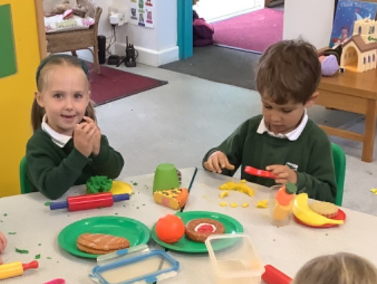 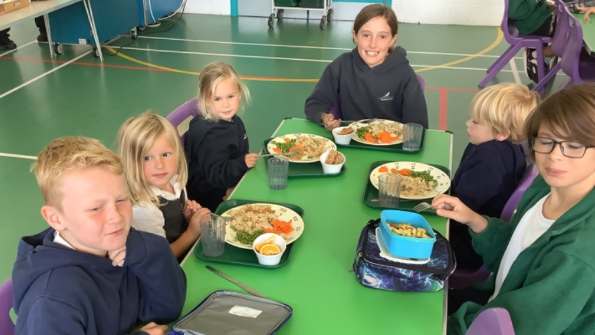 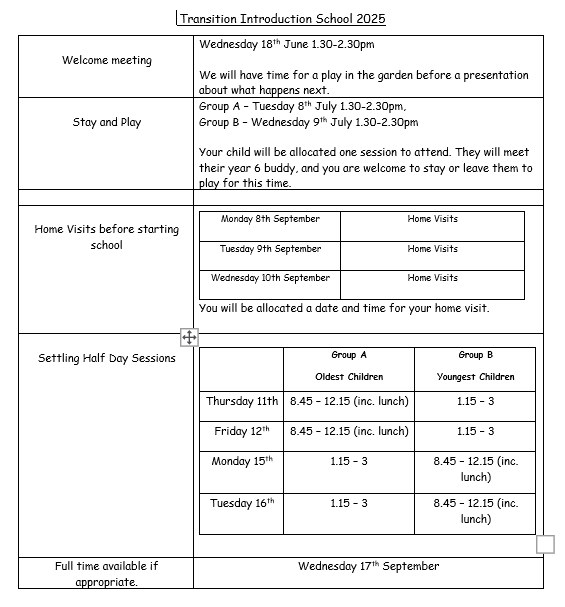 Transition events sheet is in your pack.
Parent What’s App Group
Parent Rep is Emma Stroude.

Setting up a What’s App Group to share important messages about school.

Building a sense of community and support.
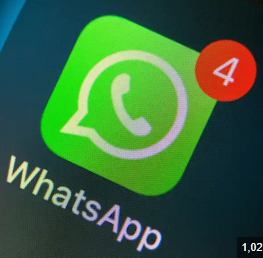 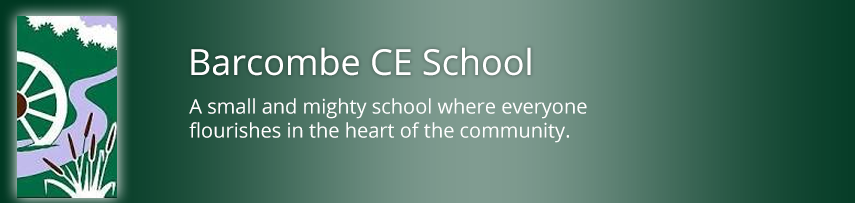 Meet your teacher
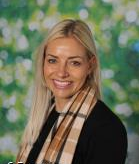 Miss Eaglen will be your 
teacher in September.
 Mrs Hills will be your TA.
Please ask us any questions 
& say hello today!
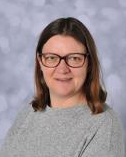 A day in Hedgehog Class…
8.30-8.45 Parents can bring children into Hedgehog class and settle them and say goodbye.
8:45-9:00 Self-initiated play inside/outside
9.00 – 10.00 Maths or literacy
Teacher led focus groups / self-initiated learning inside and outside
10:00-10:30 Snack and milk and relax time 
10.30 - 11.00 Phonics 
11.00 – 12.00 Maths or literacy
Teacher led focus groups / self-initiated learning inside and outside
12:00-1:00 Lunch time 
1:00-1:15 Register and relax time/circle time
1:15-2.30 Topic learning, 1:1 Reading, teacher led focus groups /self-initiated learning 
2.30-3.00 Show and Tell, and Story
What do I need to bring?
School Uniform
Bag with a change of clothes
Welly Boots
Water bottle
Healthy snack (morning)

I will give you your book bag 
on your first day at school.
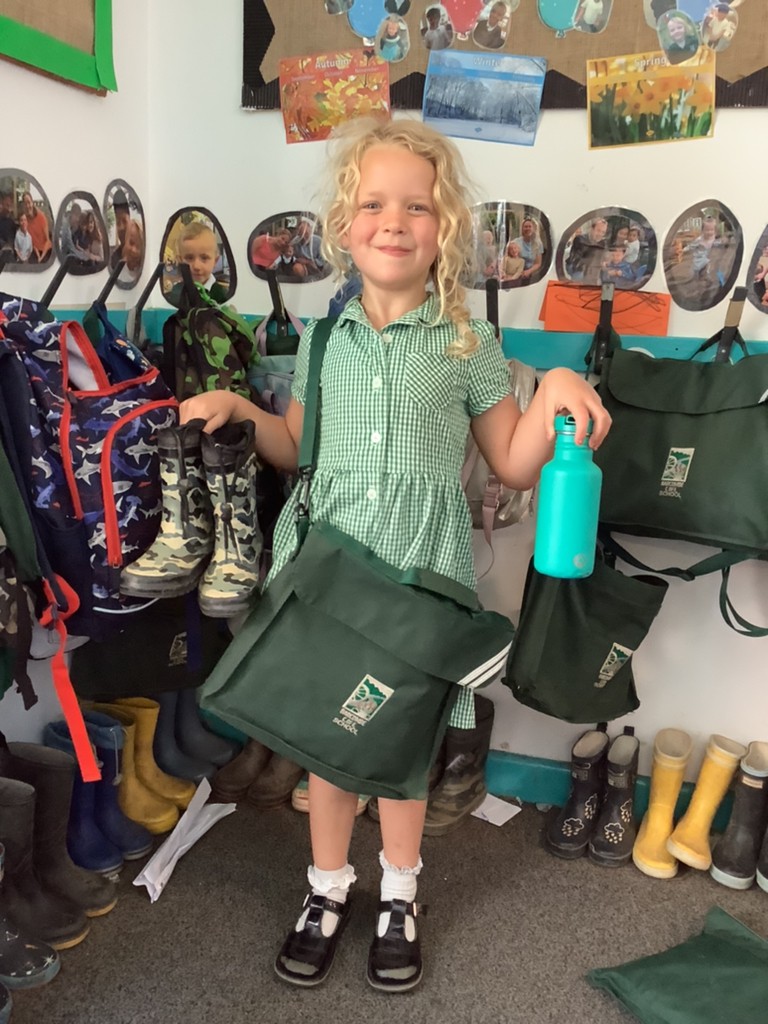 Please make sure everything is named.
School Uniform
On PE days we come to school in our PE kit for the day.
Welly Walk Days!
School Uniform
PE Kit Days
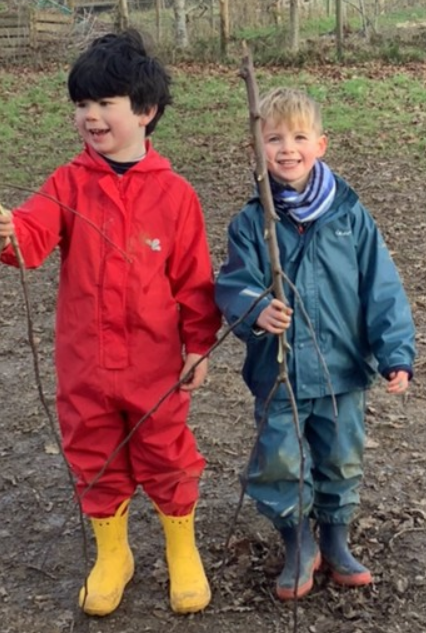 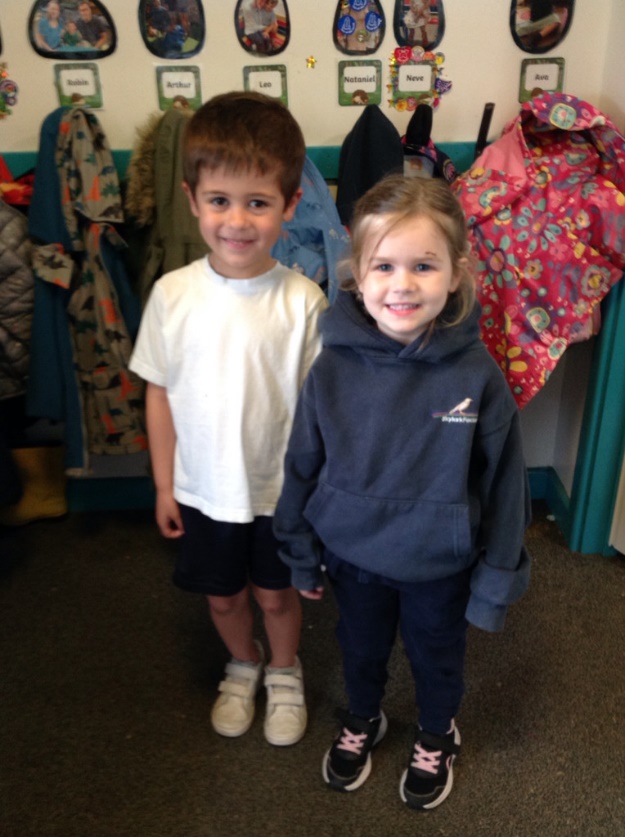 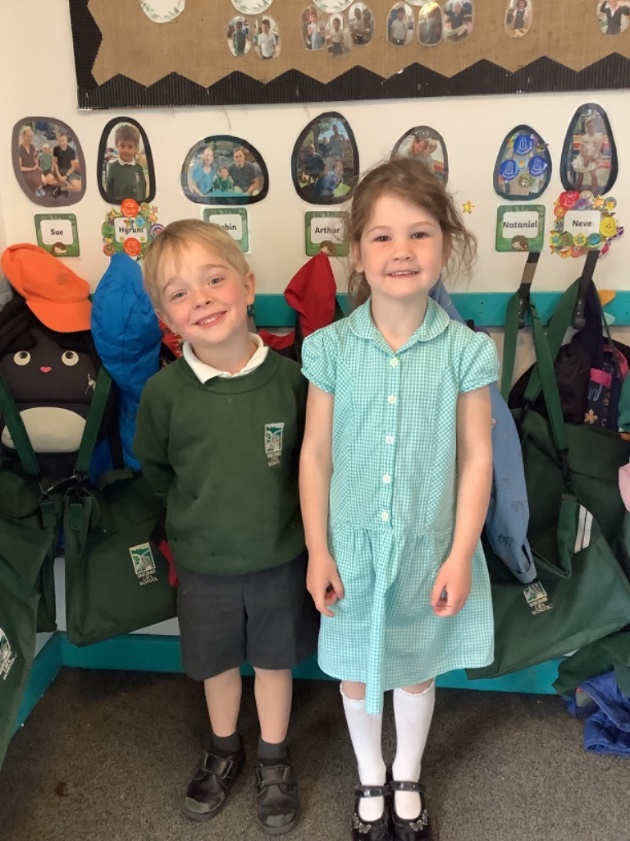 Snack time
Everyday we have a selection of fruit available for snack time.
You may want to send in a healthy snack that you know your child will eat as well. Please pop it in a named pot.
Milk is free and 
available to all 
children under 
5 years old.
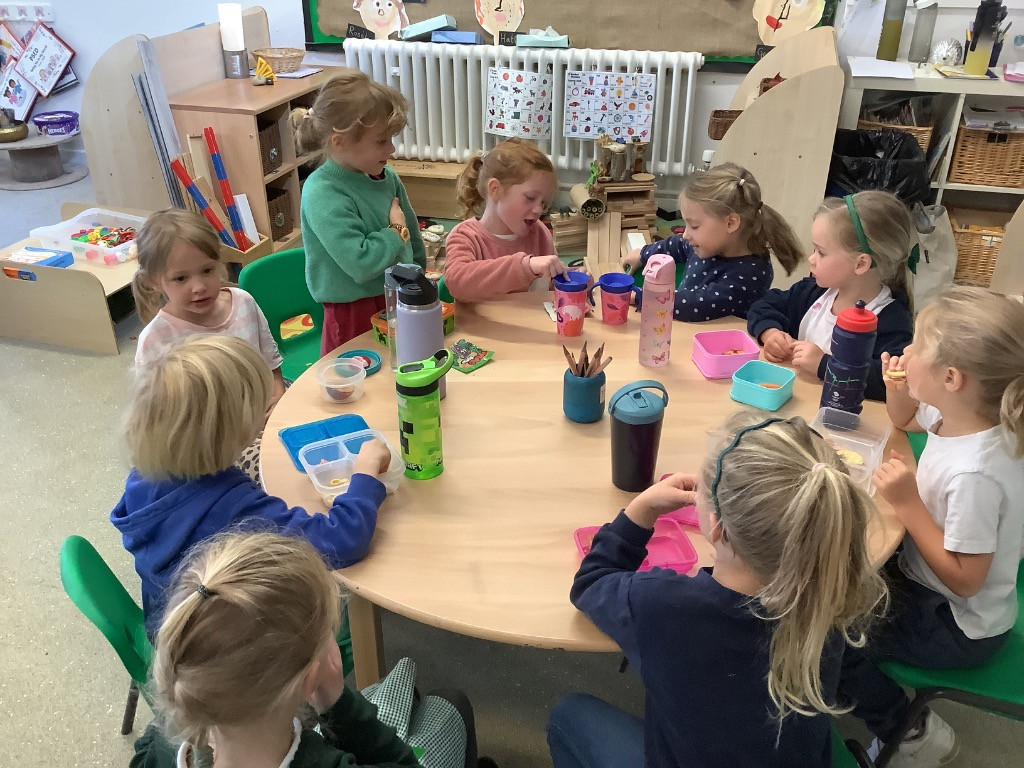 Lunch time
Free school meals for reception children.
Or choose to bring a packed lunch.
 
Parents order online.
We will all sit together and 
our Year 6 buddies will 
help us. 


After lunch, we all go out to
the Playground for a play 
with our friends and year 6 
buddies.
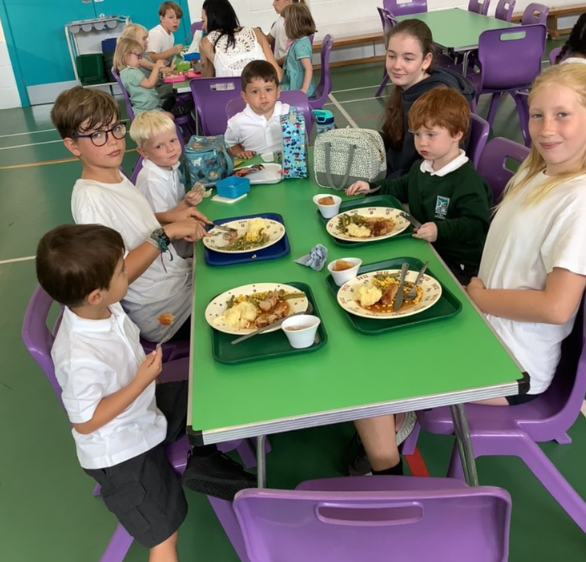 Welly walks
Every Wednesday we go on a Welly Walk to Wild About Barcombe.
We wear our old clothes and a waterproof suit, so we can have lots of fun and keep dry and warm.
This is super time to grow our 
friendships and self-confidence.
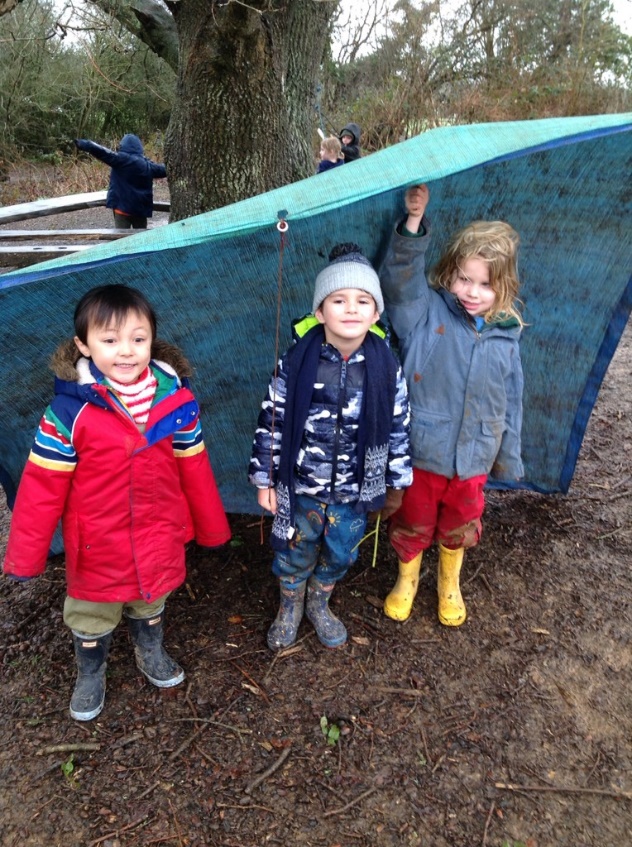 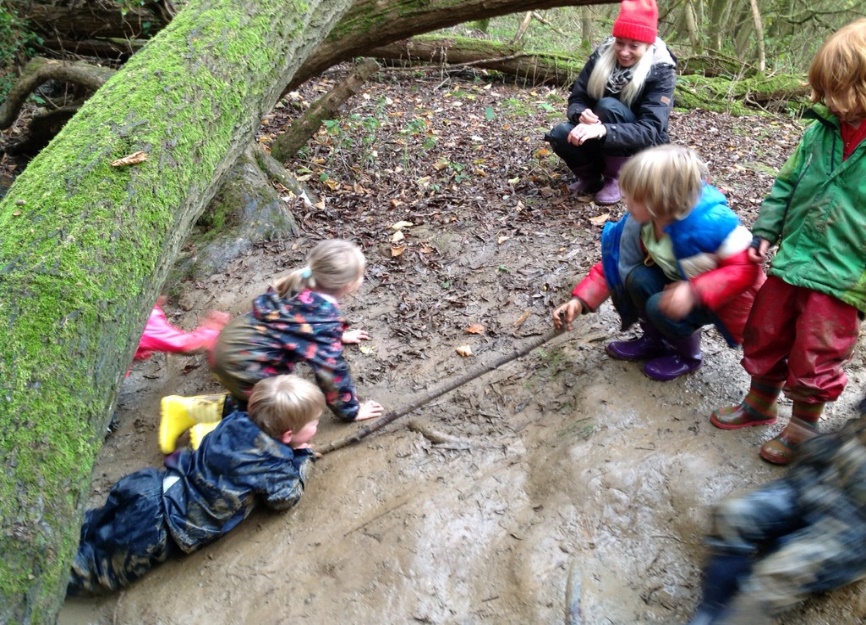 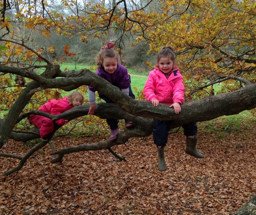 There is no such thing a bad weather!
Wrap around care
Breakfast Club -£7 per session
7.45 – 8.40am

After School Club
3.15 – 4.15pm (£6)
3.15 – 5.00pm (£10)
3.15 – 6.00pm (£13.50)

Details are on the website. 
Please email Miss Rose in the Office to arrange attending sessions.
A snapshot into Hedgies….
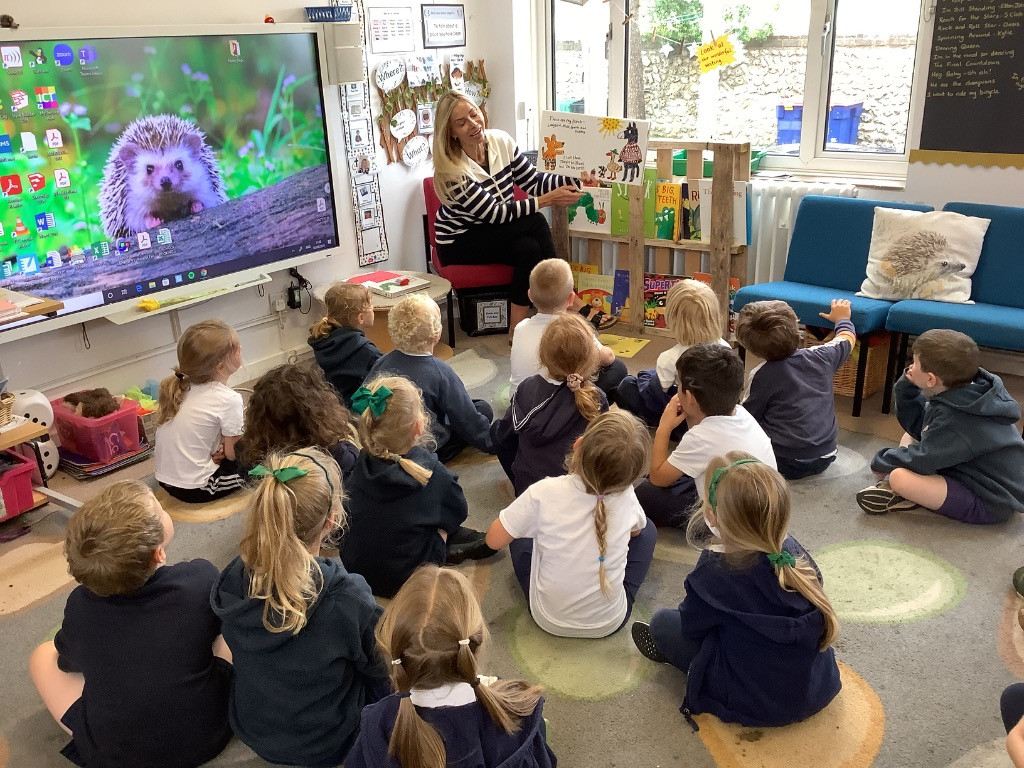 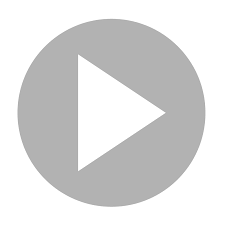 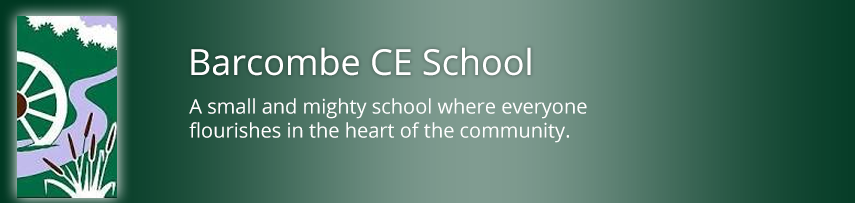 If you have questions do contact the school office and we will respond. 
Miss Eaglen can give you a call if necessary.
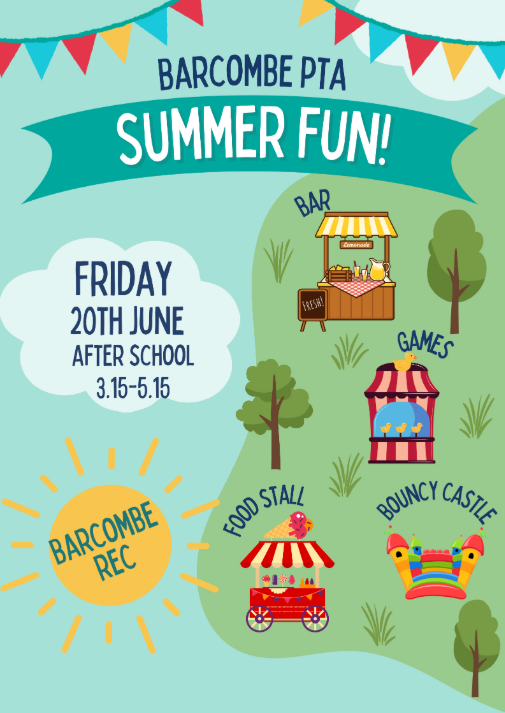 Please come and join us!